Adam
Eve
Cain
Seth
Abel
8 generations after Seth
came Noah 
(Matt. 1:1-17; Luke 3:23-38)
Generations
Noah
Genesis 6
1
Noah
Japheth
Ham
Shem
10 generations after Shem
came Abram
(Matt. 1:1-17; Luke 3:23-38)
Generations
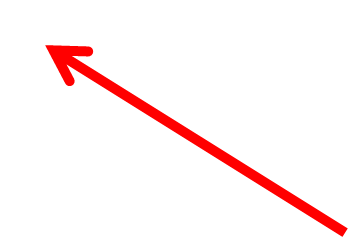 Abraham
Genesis 12
Promises
Nation
Land
Seed
Hagaar
Sarah
Ishmael
Isaac
2
Isaac
Jacob’s Name Changed to Israel
Gen. 32:28
12 sons  of Israel became tribes
Reuben, Simeon , Levi,
Judah, Dan, Naphtali, Gad,
Asher, Issachar, Zebulon, 
Joseph, Benjamin
Esau
Jacob
1st Promise to Abraham
Fulfilled in Egypt as Israelites
Became a Great Nation
Judah
Joseph
Levi
Priests of 
Old Covenant
10 generations after Judah
came David
(Matt. 1:1-17; Luke 3:23-38)
Generations
Manasseh
Ephraim
Moses
Aaron
Generations
Generations
- 10 plagues in Egypt 
- Moses leads Israelites out of Egypt to 
   land of Canaan
- Old Law given at Mt. Sinai
- Aaron 1st High Priest
- 12 spies & 40 years in wilderness
Joshua
- Joshua leads Israelites to conquer
   land of Canaan
- 2nd Promised Fulfilled - Land
- Rest of Bible – Fulfilling 3rd Promise
3
Period of the Judges
14 Judges (Deliverers) of Israel
Othniel, Ehud, Shamgar, Deborah, Gideon, Tola, Jair, Jephthah, Ibzan, Elon, Abdon, Samson, Eli, Samuel
Cycle of the Judges
7 cycles of rest are recorded in Judges, 
but only 14 Judges, so other 
cycles are assumed
Time of Rest – Israel serves idols
God raises Judge
to deliver Israel
from oppressor
14x
God allows another nation
to punish Israel
Israel Groans / Repents
Generations
4
Period of the Kings
Saul
United Kingdom of Israel
David
Abraham to David are 14 generations
David to Captivity are 14 generations
Captivity to Jesus are 14 generations
(Matt. 1:17)
Solomon
25 generations from Rehoboam to Jesus
(Matt. 1:1-17; Luke 3:23-38)
Jeroboam
Rehoboam
Divided Kingdom Israel & Judah
Northern Kingdom
called Israel
Southern Kingdom
called Judah
Generations
Generations
Assyrian Captivity
722 B.C.
Babylonian Captivity
586 B.C.
5
Remnant Returns to Jerusalem after 70 years of captivity
Walls and Temple are rebuilt
400 Years of Silence from God to Mankind
Jewish Sects – Pharisees & Sadducees
 ruled by Roman Empire
Angel Gabriel visits Zechariah
 John the Baptizer prepares way for Jesus
(John is Jesus’ cousin and physically older by 6 months)
Jesus
3rd Promise to Abraham
fulfilled in that through Jesus
all nations would be blessed
YOU and ME
6